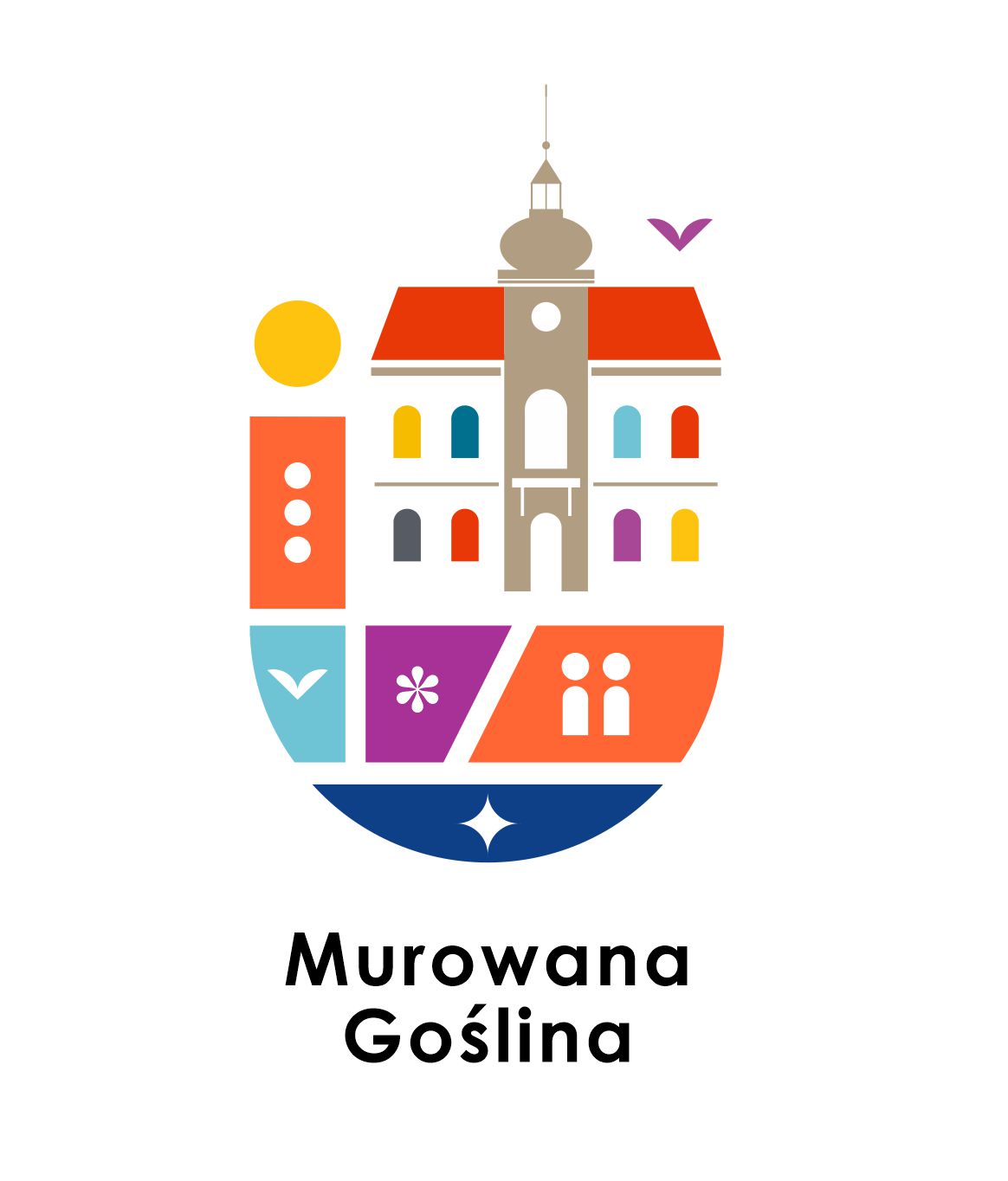 Ośrodek Pomocy Społecznej


wykonanie budżetu za 2024 rok
Kierownik: Magdalena Olejniczak
WYDATKI wykonanie
Wykonanie wydatków za rok 2024
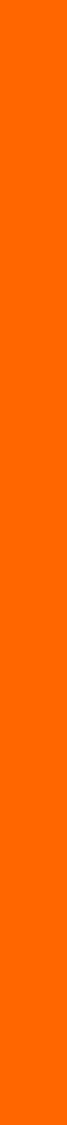 ZADANIA WŁASNE GMINY
zasiłki i pomoc w naturze
stypendia szkolne
zasiłki stałe oraz składki na ubezpieczenia zdrowotne
piecza zastępcza
usługi opiekuńcze oraz odpłatność za pobyt mieszkańców gminy w domach pomocy społecznej
program wieloletni „Posiłek w szkole i w domu”
profilaktyka i rozwiązywanie problemów uzależnień
 pozostałe zadania własne gminy (dodatek mieszkaniowy i Klub Seniora Zacisze)
Wykonanie wydatków za rok 2024
Zasiłki  i pomoc w naturze
Zasiłki stałe oraz składki na ubezpieczenie zdrowotne
Program wieloletni „Posiłek w szkole i w domu”
Usługi opiekuńcze oraz odpłatność za pobyt mieszkańców gminy w domach pomocy społecznej
Stypendia szkolne
Piecza zastępcza
Profilaktyka i rozwiązywania problemów uzależnień
Pozostałe zadania własne gminy
Funkcjonowanie Ośrodka
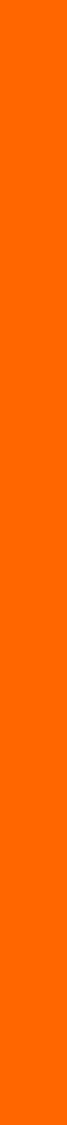 ZADANIA ZLECONE

zasiłki rodzinne wraz z dodatkami do zasiłku rodzinnego oraz fundusz alimentacyjny 
bon energetyczny
dodatek osłonowy
pozostałe zadania zlecone (specjalistyczne usługi opiekuńcze)
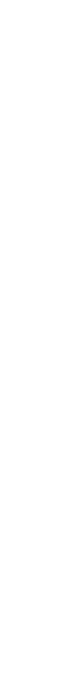 Zasiłki rodzinne wraz z dodatkami do zasiłku rodzinnego oraz fundusz alimentacyjny
Pozostałe zadania zlecone
Pozostałe zadania zlecone
Świadczenia dla obywateli Ukrainy, którzy opuścili kraj  w związku z konfliktem zbrojnym
Fundusz Solidarnościowy